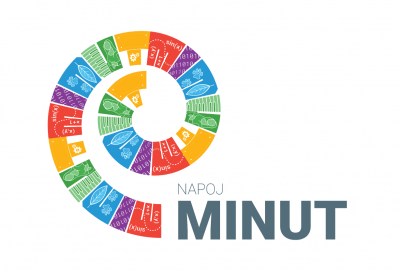 Merjenje fizikalnih količin
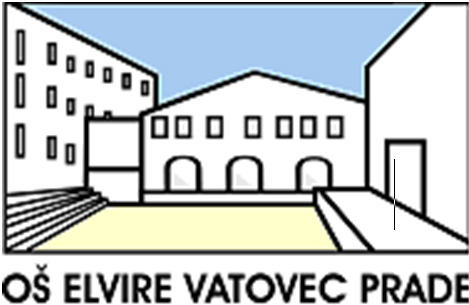 Pavel Fičur, Polona Fritz Tomšič
OŠ Elvire Vatovec Prade, Koper

Povezava področij Fizika ter RIN
Merjenje hrupa
Izvedba z uporabo Micro:bit in/ali Arduino
Micro:bit ima vgrajen mikrofon
Arduino potrebuje zunanji senzor – mikrofon
Merjenje temperature
Izvedba z uporabo Micro:bit in/ali Arduino
Micro:bit sicer meri temperaturo ampak bo priključen zunanji senzor zaradi merjenja temperatur, ki bi sam krmilnik lahko uničile.
Arduino potrebuje zunanji senzor temperature.
MERJENJE TLAKA
Izvedba z uporabo Micro:bit in/ali Arduino
Micro:bit – priključimo senzor za tlak.
Arduino potrebuje zunanji senzor tlaka.
MERJENJE HITROSTI IN POSPEŠKA
Izvedba z uporabo Micro:bit in/ali Arduino
Meritve izvedemo s pomočjo merjenja časov prehoda skozi svetlobno bariero.